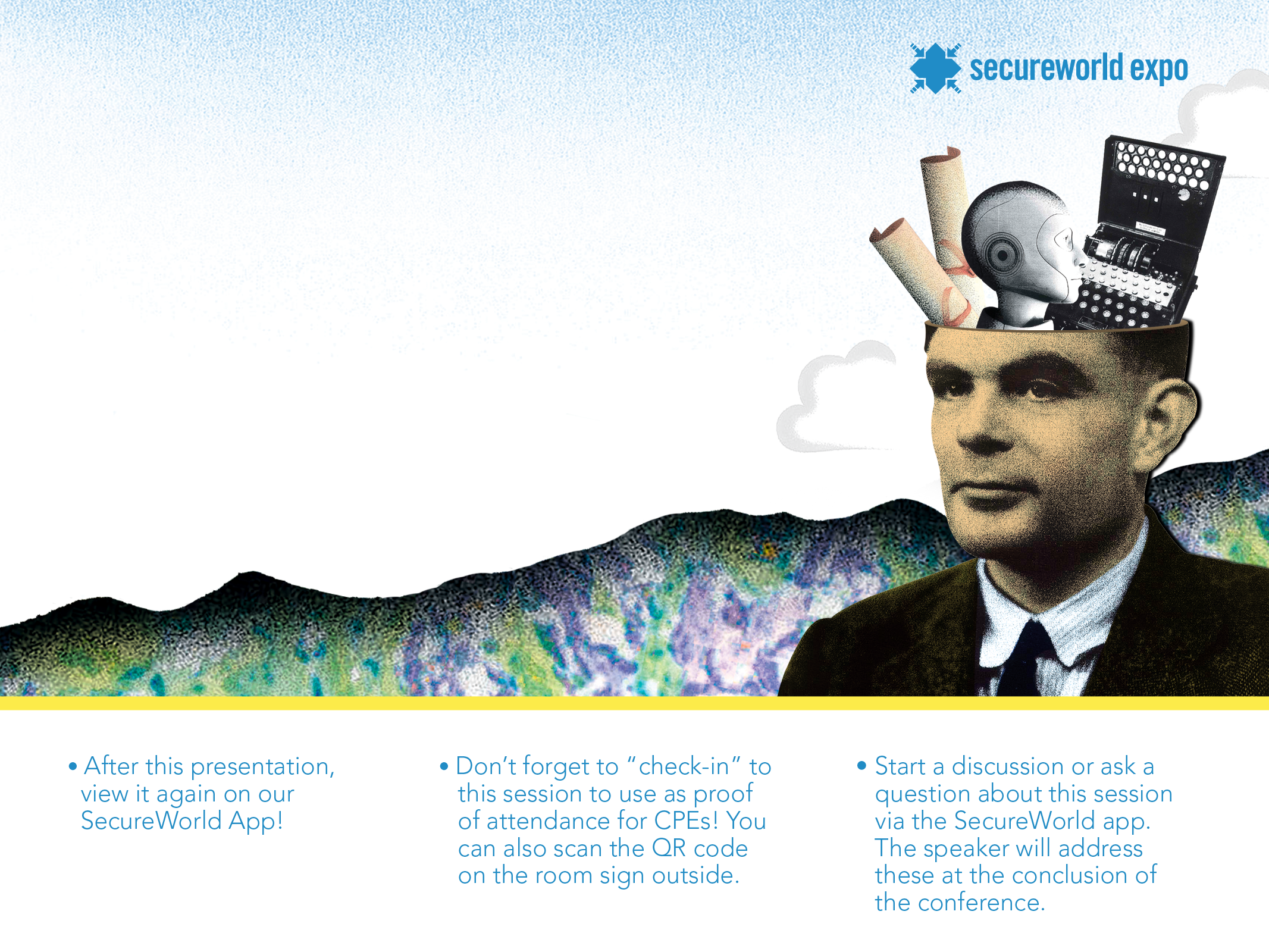 Running a Product Security Program with Limited Resources
Presented by: 
Harold Toomey
President, ISSA North Texas
Introduction
President, ISSA North Texas 2013
Day-Job Product Security Roles
Define, build and manage the SDL, policies, processes and PSG program
Create, manage, and mentor the PSC team
Manage PSIRT team
Metrics
Training program
Certification support
Experience
2 Years: Dev. Product Security
2 Years: IT Operational Security
11 Years: Product Management
10 Years: Software Development
CVSS Special Interest Group (SIG)
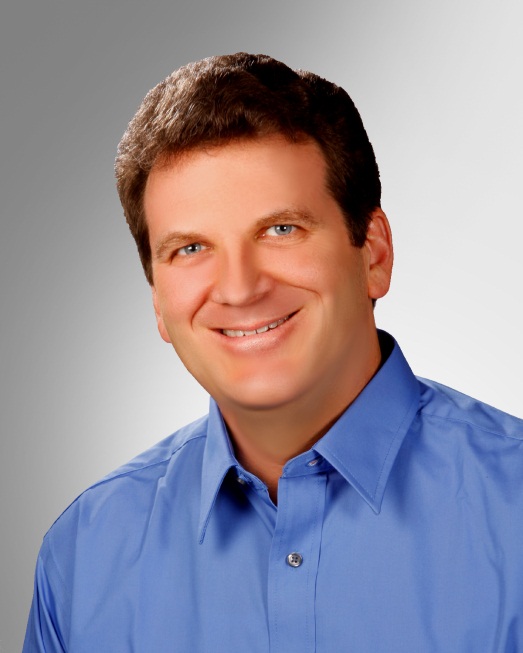 Harold Toomey 
Principal Product
 Security Architect
2
Agenda
People
Tech- nology
Process
What is Product Security?
SDL
People
Process
Technology
Metrics
Wish I Had Known
Q&A
3
What is Product Security?
Securely developing software before handing it off to IT.
IT
Post-Launch
Application Security
Software / Product Security
Pre-Launch
Dev
4
What is Product Security? (cont.)
Product Security
Processes, technology, and activities aimed at ensuring that software products do not contain exploitable conditions. 
Application Security
Protecting software and the systems that software runs in a post facto manner, only after development is complete.
5
[Speaker Notes: What is product Security?
Processes, technology, and activities aimed at ensuring that software products do not contain exploitable conditions. 

Secure Code vs. Quality Code
Secured code doesn’t mean quality code
You must know how to write quality code before you write secure code.
A developer can write very secure code that authorizes and  authenticates every user transaction, logs the transactions, and cancels out all unwanted requests; however, if that code does not return the expected results, then  this very secure code might never see the light of day. 

Quality code doesn’t mean secure code
A developer can write efficient code that is easy to maintain and reusable; however, if that code allows an unauthorized user to access the application’s assets, then that code is of no use   (Confidentiality, Integrity, and Availability). 
Unlike software quality, software security tends to be less subjective.  Sensitive information is either exposed or it is not, and there is no second chance of getting it right. The foundation of software applications and the development processes that produce them are based on common best principles of quality code and secure code. 
These two attributes complement each other very nicely, and both make the overall software product really great. 

The foundation of software applications and the development processes that produce
  them are based on common best principles of quality code and secure code. 

    These two attributes complement each other very nicely, and both make the  overall software product
       really great.]
Product Security vs. Marathons
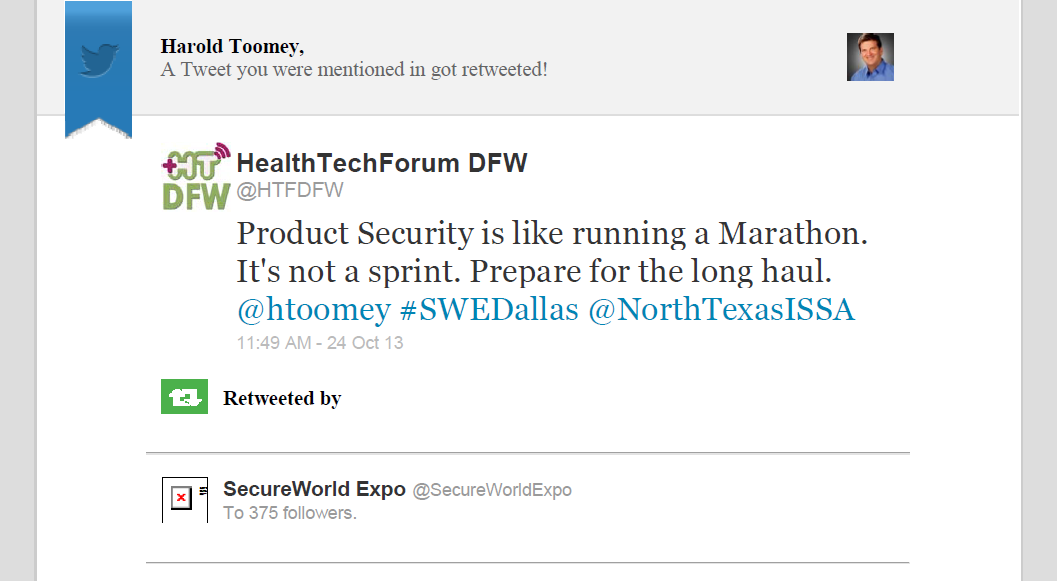 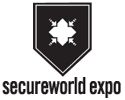 6
Running Analogy – Marathon Maniac
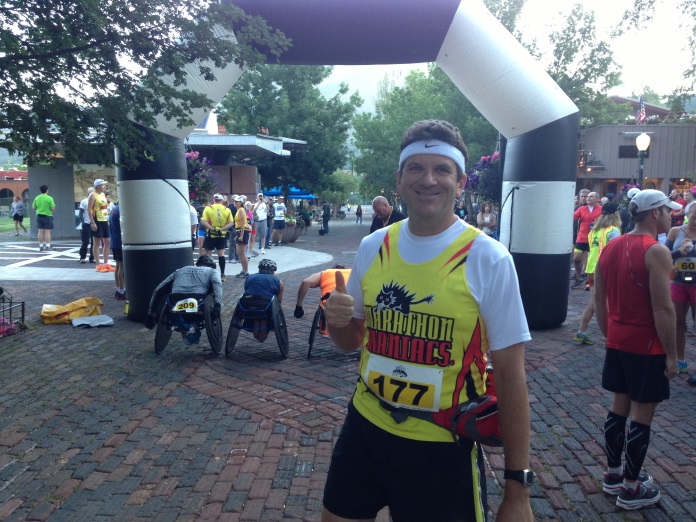 7
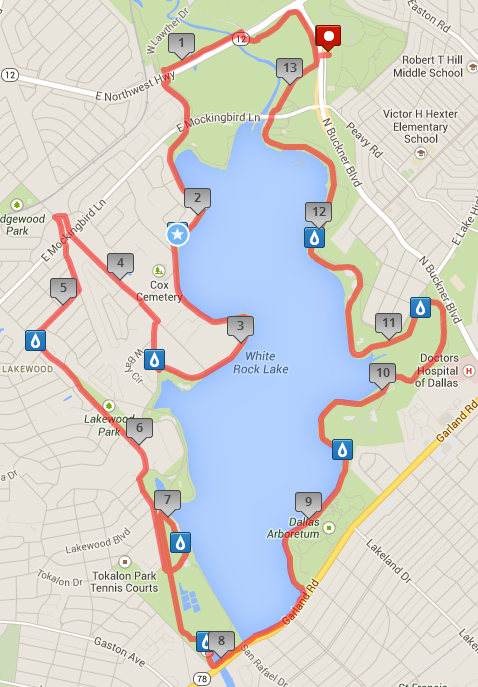 Running Analogy– Course Map
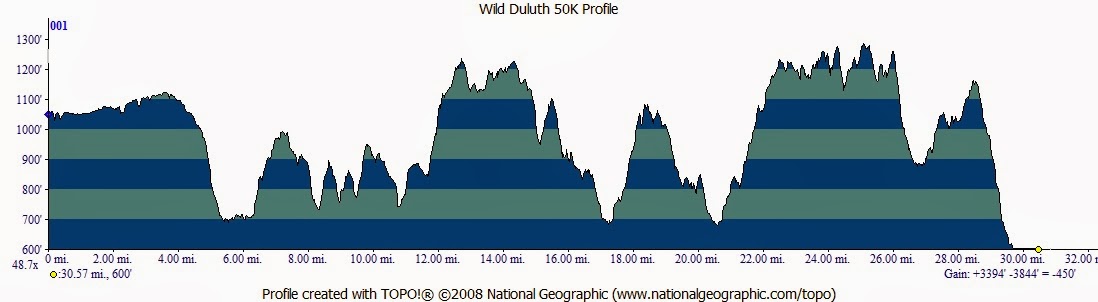 8
Secure Development Lifecycle (SDL)
9
[Speaker Notes: SDLs should not be confused with the software development lifecycle (SDLC).  The SDL methodology, as the name suggests, is really aimed at developing secure software, not necessarily quality software.

The goals of SDL are twofold: 

Reduce the number of security vulnerabilities and privacy problems
Reduce the severity of the vulnerabilities that remain

The elements of an SDL are typically very adaptive and are incorporated into the software development lifecycle for an organization, at which point the process is then called a secure software development lifecycle (SSDLC).]
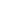 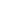 Other Popular SDLs
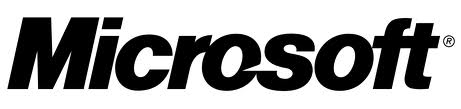 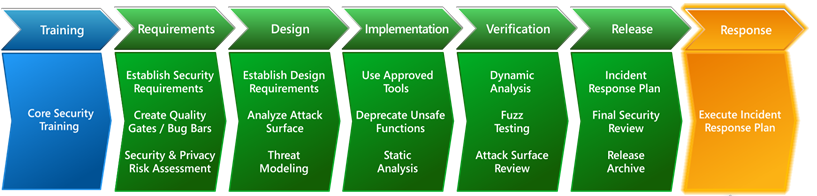 http://www.microsoft.com/security/sdl
ISO/IEC 27034-1:2011:
Information technology -- Security techniques -- Application security -- Part 1: Overview and concepts.  SDL.  Draft as of Oct. 2013.
10
[Speaker Notes: 1) Microsoft SDL (Security Development Lifecycle)
The SDL is a set of principles and best-practices published by Microsoft that suggest how to develop secure applications
The goals of the SDL are to: 
To reduce the number of vulnerabilities in the app before it ships
To reduce the severity of any undiscovered security issues
The SDL incorporates security activities into each stage of dev.
www.microsoft.com/security/sdl]
Running Analogy – Types of Runners
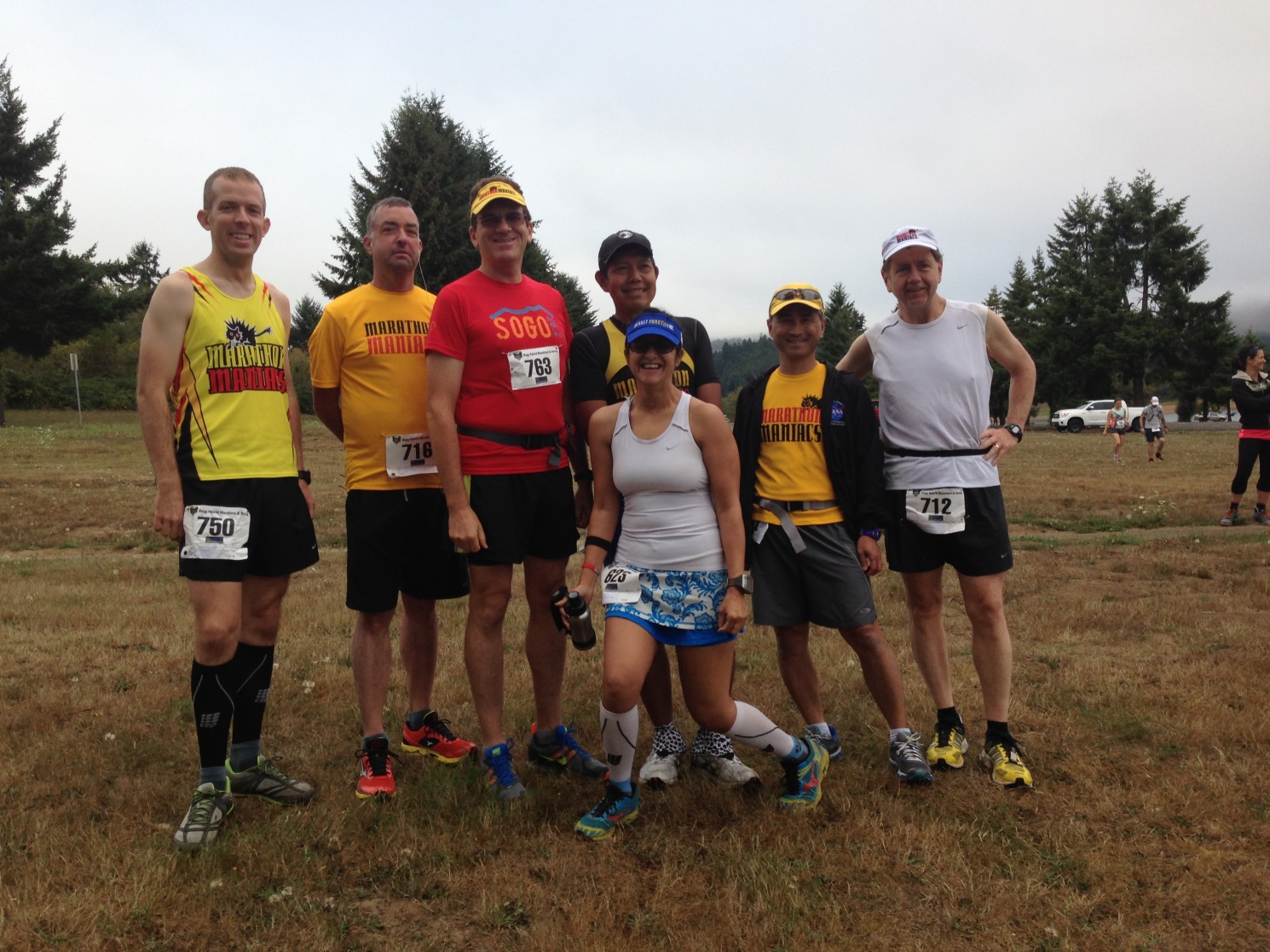 11
People
People
IT (CSO) vs. Dev. (R&D)
# Security FTEs per n Developers
Full-Time vs. 10% - 20%
Empowered vs. Recommenders
Developers/Architects vs. IT Security Experts
Quality vs. Quantity
12
Product Security Organization
Executive VP R&D (Dev.)
 VP Quality
 Sr. Director, Product Security Group (PSG) x1
 Principal Product Security Architects (PSA) x2
 Product Security Champions (PSC) x46
Extended Team
IT Security
Quality (QA)
Public Relations
Technical Support
Dev. Training
13
Product Security Champion Staffing
14
November 6, 2013
Product Security Champion Qualifications
A minimum of 3-5 years software development experience (architects preferred)
A passion for or background in software security
Approved by the BU General Manager & BU PSC Lead
Dedicate 10% - 20% of their time doing product security tasks
Time to be trained in software security, tools, plans, and processes
Must not only know how to develop (build) software, but also know how to deconstruct it (take it apart) while “thinking like a hacker”
15
Product Security Champion Responsibilities
Enforce the SDL: Assist the PSG in assuring the security tenants of confidentiality, integrity, availability, and privacy are adhered to
Reviews: Assist the PSG’s software security architects in conducting architecture security analysis, reviews, and threat modeling
Escalations: Assist with Security Bulletins and patches for externally disclosed vulnerabilities (PSIRT)
Tools Expert: e.g. static, dynamic – which includes fuzzing, within each product development team, and/or business unit (BU)
Collocated: Be the eyes, ears, and advocate of the PSG within each product dev. team / BU
Attend Meetings: Participate in weekly Admin / Technical meetings as a team
16
Running Analogy – Process
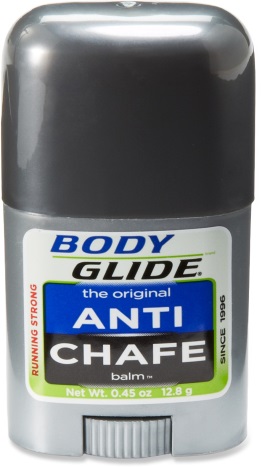 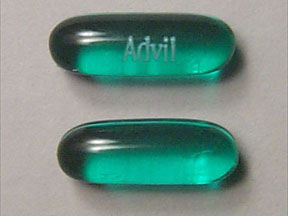 Weather
Course Review
Countermeasures
Advil
Bandages
Body Glide
Mustard
Recording
Pictures
Facebook Album
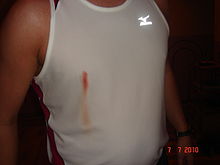 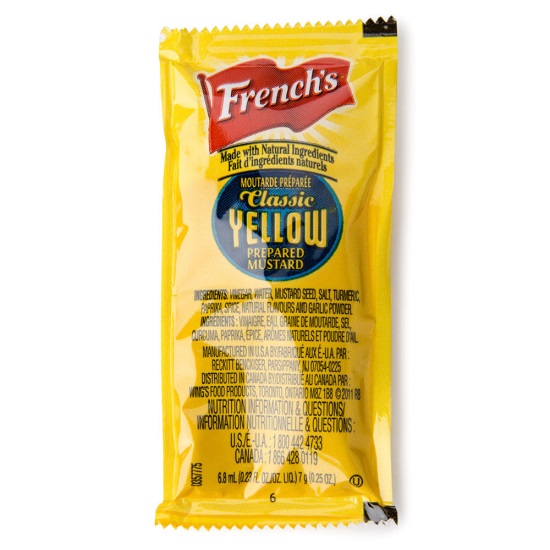 17
Process
Process
Architecture Security Reviews
PSIRT
Training Program
Policies
M&A Code Reviews
Certifications and Redaction
Programmatic and Admin
18
You Made Your Bed, Now Sleep In It
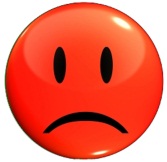 PSIRT
Security
Reviews
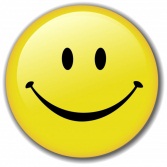 19
Level of Effort
New Headcount Justification?
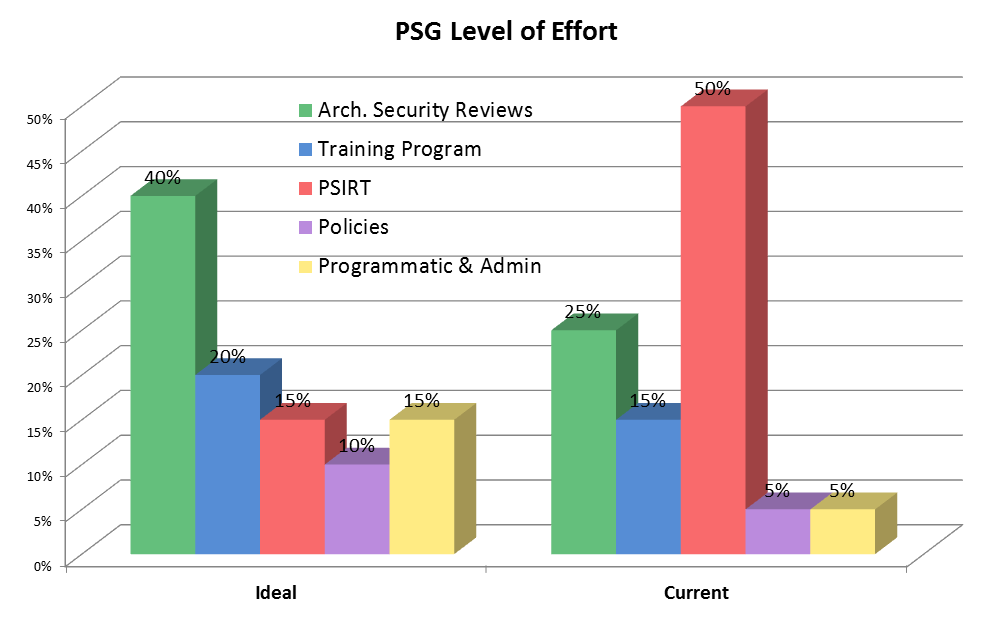 20
November 6, 2013
Running Analogy – Technology
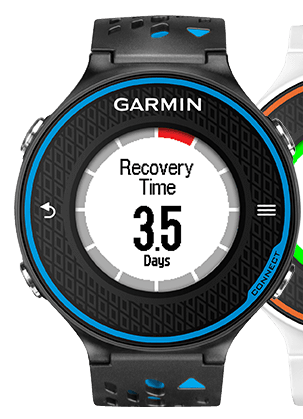 Monitoring
Heart Rate
Muscle Fatigue
Breathing
Timing
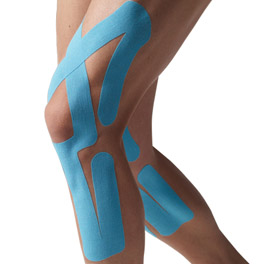 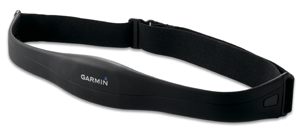 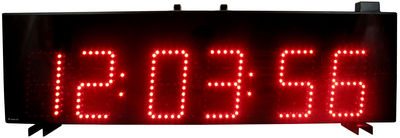 21
Technology (Tools)
Tech
Critical methods used to ensure the development of secure code within an SDL:
Static Analysis:
A method of examining software at compile time, reporting potential defects

Dynamic Analysis:
A method of examining software at runtime, by executing the code over multiple test cases
Fuzz Testing:
Providing unexpected, invalid, or random data to an application with the intention of triggering a bug
22
Technology (cont.)
Free
Costs $$$
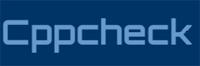 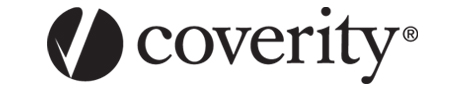 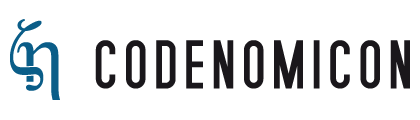 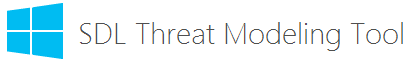 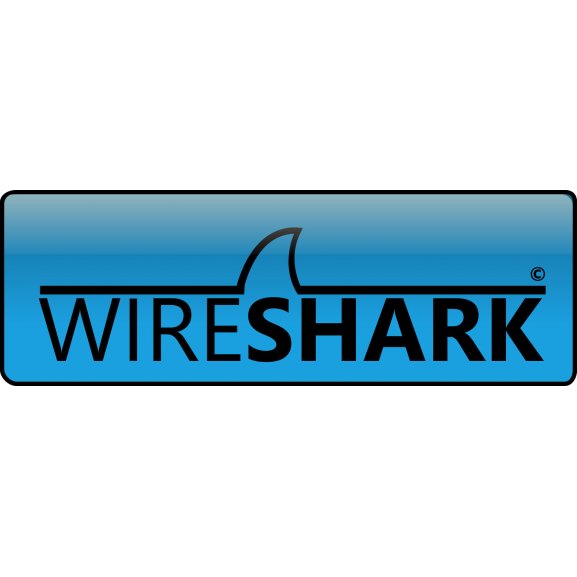 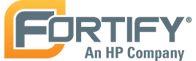 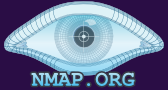 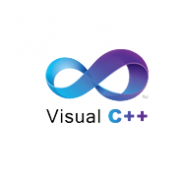 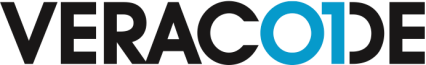 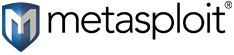 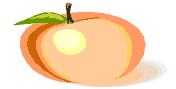 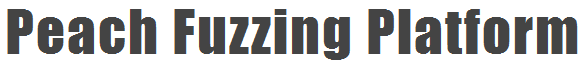 /analyze (Code Analysis) flag
23
[Speaker Notes: 39 free security software tools
http://www.networkworld.com/news/2010/111510-free-security.html


Microsoft Visual C++
/analyze (Code Analysis)This compiler option activates code analysis that reports potential security issues such as buffer overrun, un-initialized memory, null pointer dereferencing, and memory leaks. By default, this option is off. For more information, see Code Analysis for C/C++ Overview.]
Running Analogy – Goals & Metrics
Distance
½ Marathon
Marathon
Marathon Maniacs
50 States
50M
100K
100M
Triathlon
Speed
6:00 Marathon Limit (US)
5:00 Marathon Limit (EU)
4:00 Marathon (25%)
3:30 Boston Qualifier
2:00 Marathon Glass Ceiling (2:03:23)
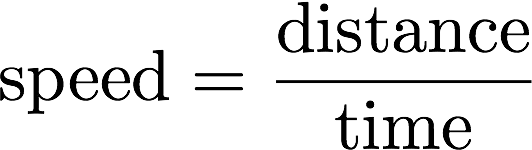 24
[Speaker Notes: The IAAF world record for men, subject to ratification, is 2:03:23, set by Wilson Kipsang of Kenya on September 29, 2013 at the Berlin Marathon.]
Running Analogy – Metrics
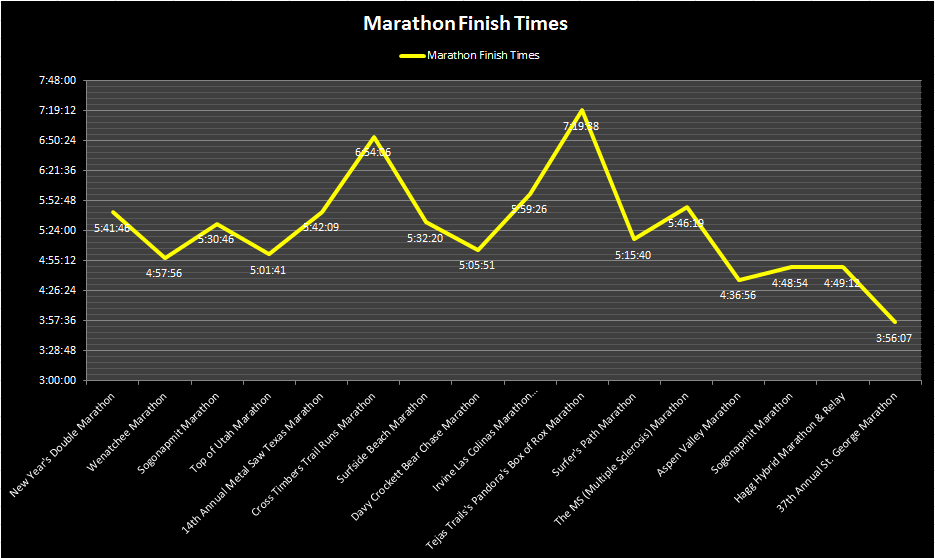 25
Metrics using MS Office
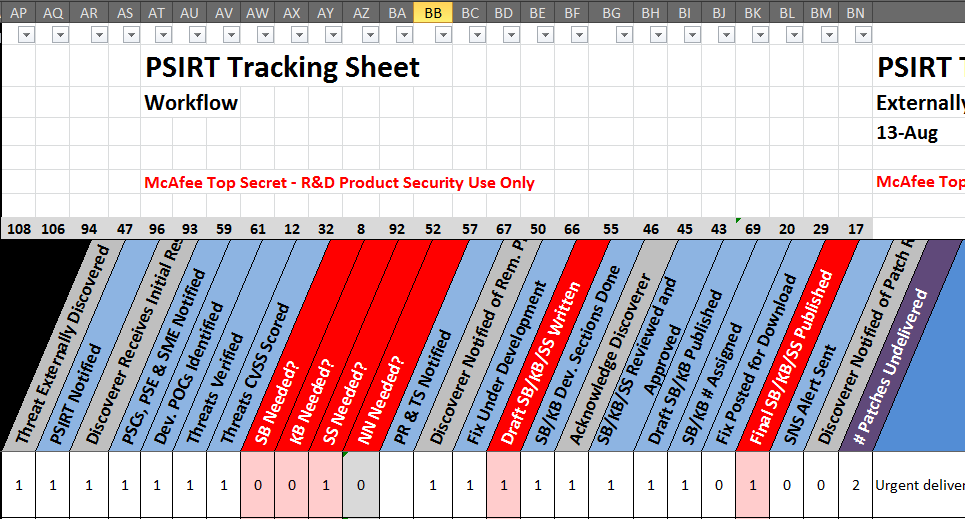 26
[Speaker Notes: Metrics must be designed to drive positive change
Metric reports must adapt to the audience
Executive Management (CPOR)
EVP of Engineering & Staff
VP Quality (our boss)
Product Security Champions (our virtual team)
Metric creation should be automated
Currently automated in a spreadsheet
Static analysis data collection partially automated
Metric data entry and access should be distributed
Was tracked in PPT 2 years ago
Outgrowing the XLS
Looking for a Web-based database to remove bottleneck
Must constantly adapt and refine
Leverage best practices (company, standards, etc.)]
PSIRT Tracking Database
People
Dev. Team POC(s)
Discoverer
PSG POC
PSC Product Line POC
PSC BU Lead POC
PSE POC
Tier-III SME POC
Dev POC
QA POC
PM POC
PgM POC
Workflow
Notes
Status
In Queue
In Progress
On Hold
Patch Ready
Completed
Not Needed
Unique ID
SB / KB / SS
References
Bugzilla #
CVE # (vulnerability)
CWE # (weakness)
CAPEC # (attack)
CERT/CC #, Other ID
Name
Product
BU
Priority
Criticality
CVSS Score
Time
Date Reported
Estimated Completion Date
Fix Due Date
Date Completed
Work Days to Complete
Effort
# Vulnerabilities
Severity
Probability
# of Customers Impacted
Damage to Customers Score
Publicly Disclosed?
Media Interest Expected?
Media Interest Actual
Bugzilla Only
Zero Day or Malicious Discoverer?
3rd Party Vulnerability?
Extra Effort (days)
Estimated Effort (days)
27
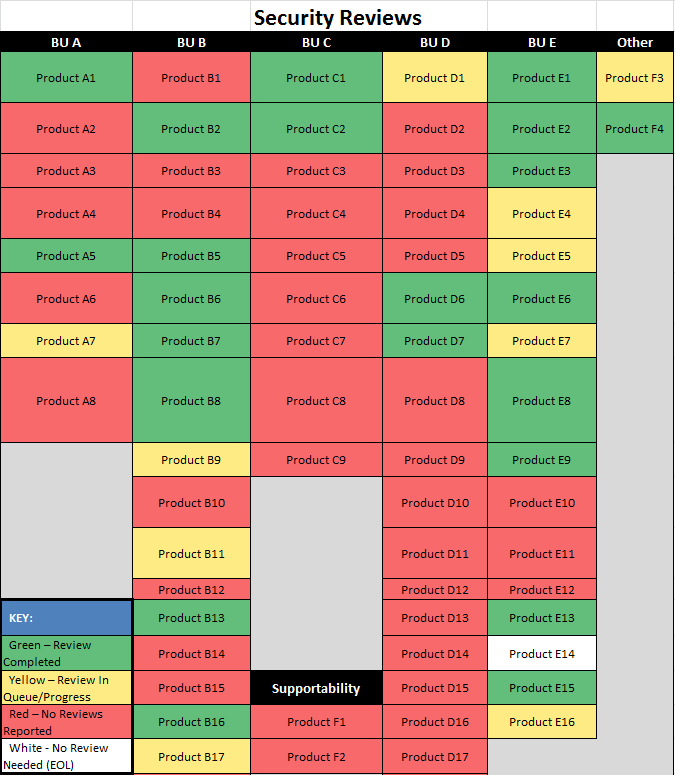 Metrics – Heat Maps (cont.)
28
Metrics – Heat Maps
Average Days Since Last Static Analysis Run






Outstanding 
    Static 
    Analysis
    Defects
Security Reviews





Security Bulletins
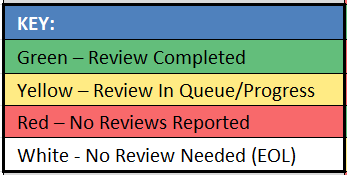 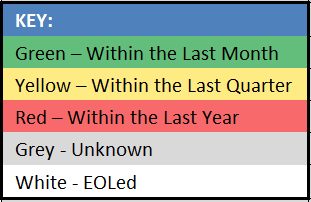 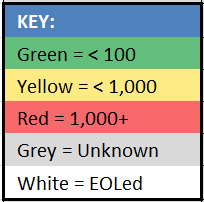 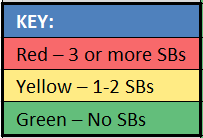 29
Metrics – Reason for Security Reviews
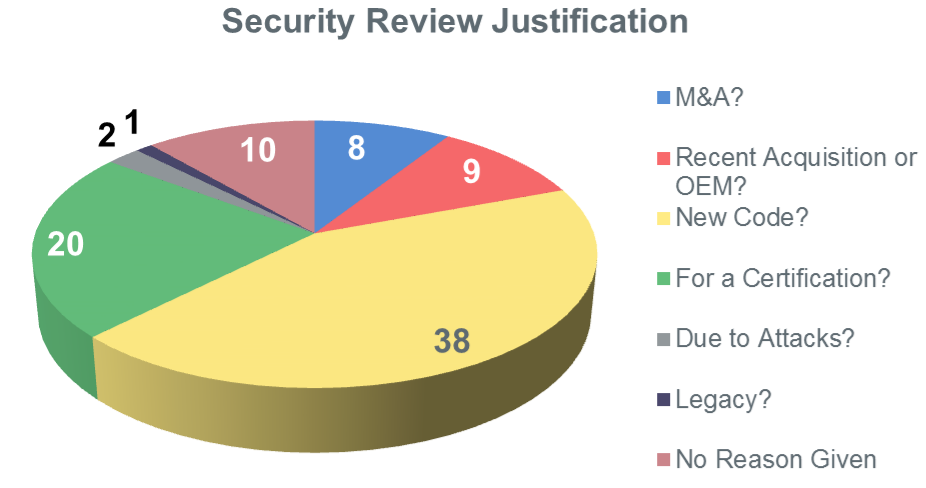 30
Harold’s Product Security Metrics Maturity Model
Level of Maturity
Partially automated





Multiple access
Detailed level
Patterns are apparent
PPT visuals
Key policies
Internally published policies
Fully automated
Highly efficient
Real-time dashboard
All audience levels
Full coverage
Integrated
Externally published policies
Fully budgeted
Mostly manual
Inefficient
Single access
High-level only
Stand-alone





Incomplete coverage
Key policies
Limited budget
X
All manual
Very inefficient
Incomplete
Immeasurable
Limited coverage
No policy
Awareness
No budget
Phase
None	         Initial	                Basic                  Acceptable	            Mature
31
What Makes This Program So Lean?
Core PSG group consists of a minimum of 3 people
Sr. Director (Prior CSO)
Security Review Expert (PSA)
PSIRT / Program Manager (PSA)
Extended team is from co-located architects (46+) giving 10%-20% of their time, as opposed to having a core team of 20+ full-time PSAs (typical)
SDL includes PSIRT, which is unusual in this industry
Budget
PSC get their travel budget from their BUs, not the PSG
Cost of security tools and 3rd party reviews included in combined Dev. BU budgets
Leverage free / open source tools
32
Wish I Had Known (Tips)
Before purchasing and deploying in IT, ask 3rd party software providers about their SDL
If they don’t have one, then big red flag
Running a PSG Team
New PSCs must get upper management approval (GM)
Training vs. Mentoring
Bi-weekly Business vs. Technical Meetings
2x weekly PSG Staff Meetings (2 hours each)
Must have published policies
SDL
PSIRT & Security Bulletin Templates
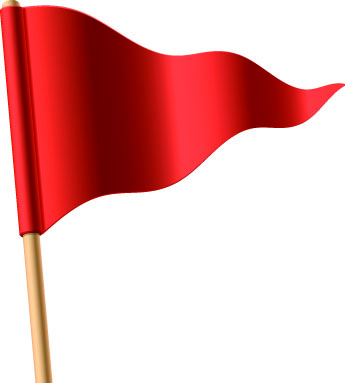 33
Running Analogy – The Reward
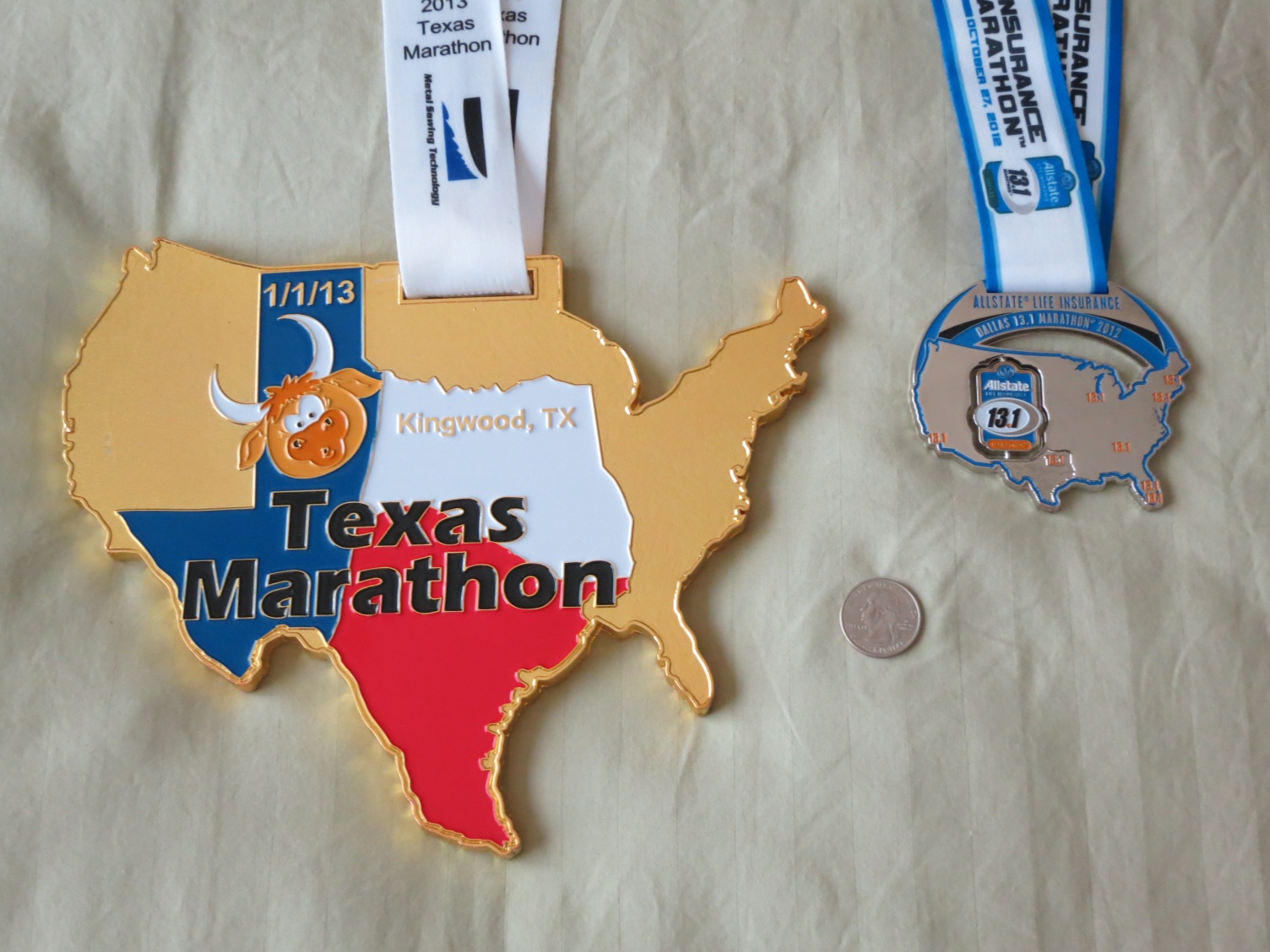 34
The Punishment Without …
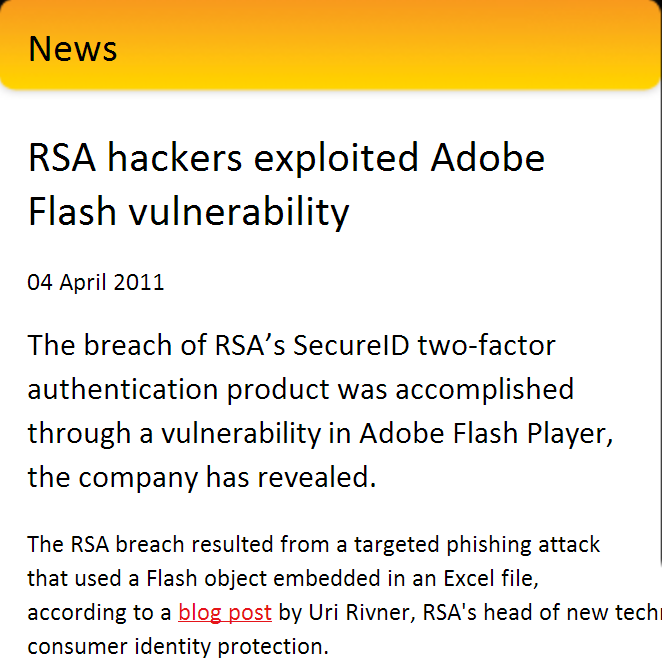 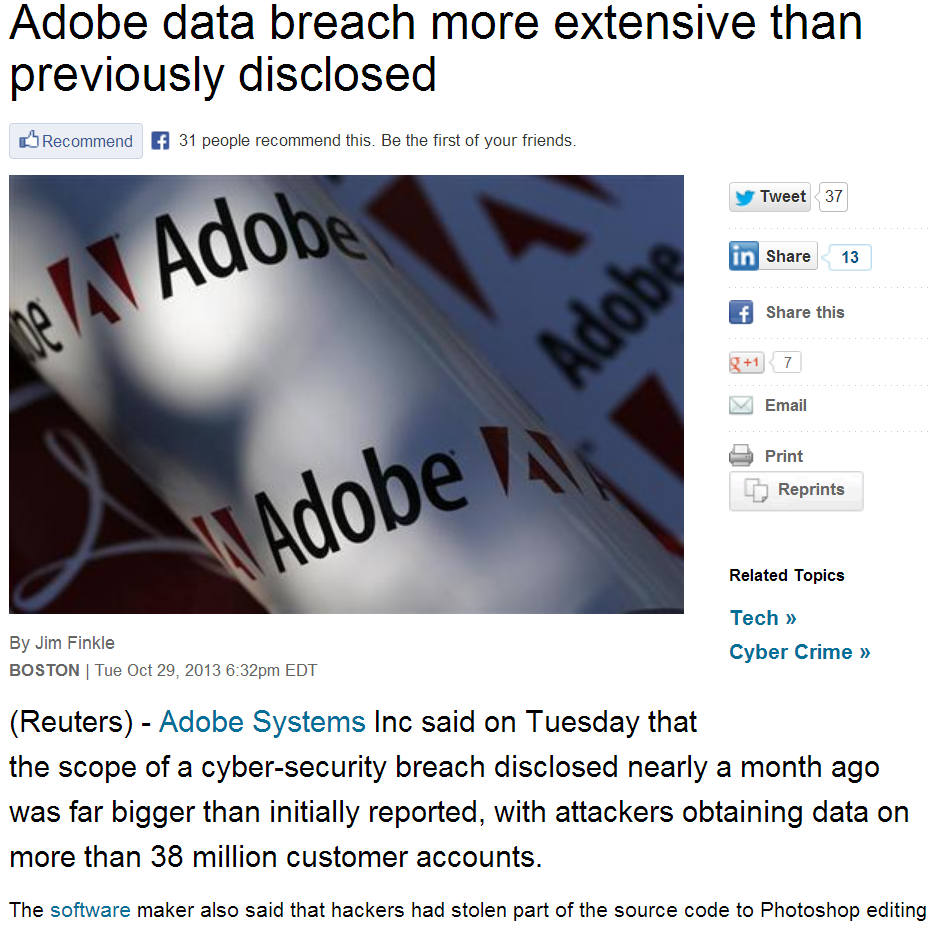 35
[Speaker Notes: Adobe data breach more extensive than previously disclosed
http://www.reuters.com/article/2013/10/29/us-adobe-cyberattack-idUSBRE99S1DJ20131029]
Recommended Reading List
Security Development Lifecycle
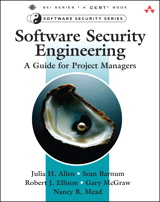 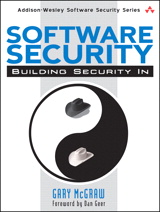 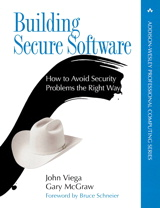 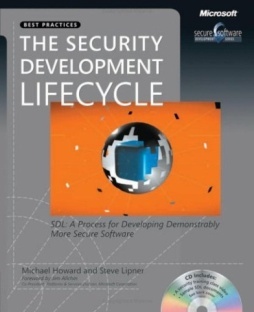 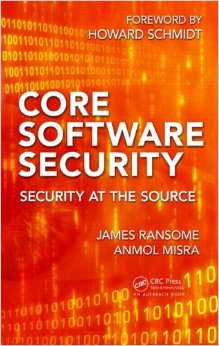 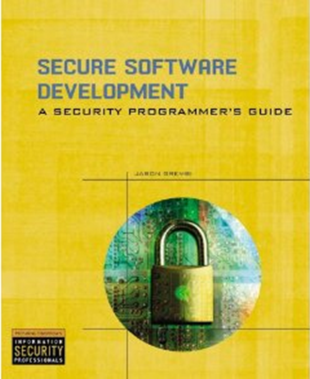 Think Like a Hacker and Adversary
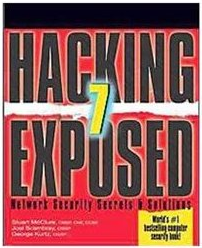 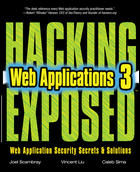 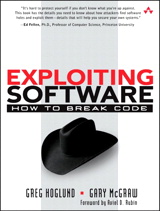 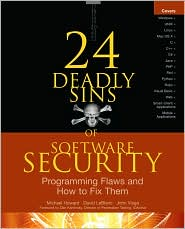 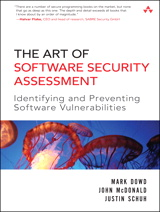 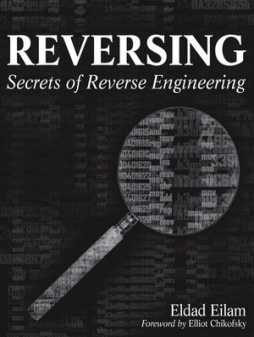 36
November 6, 2013
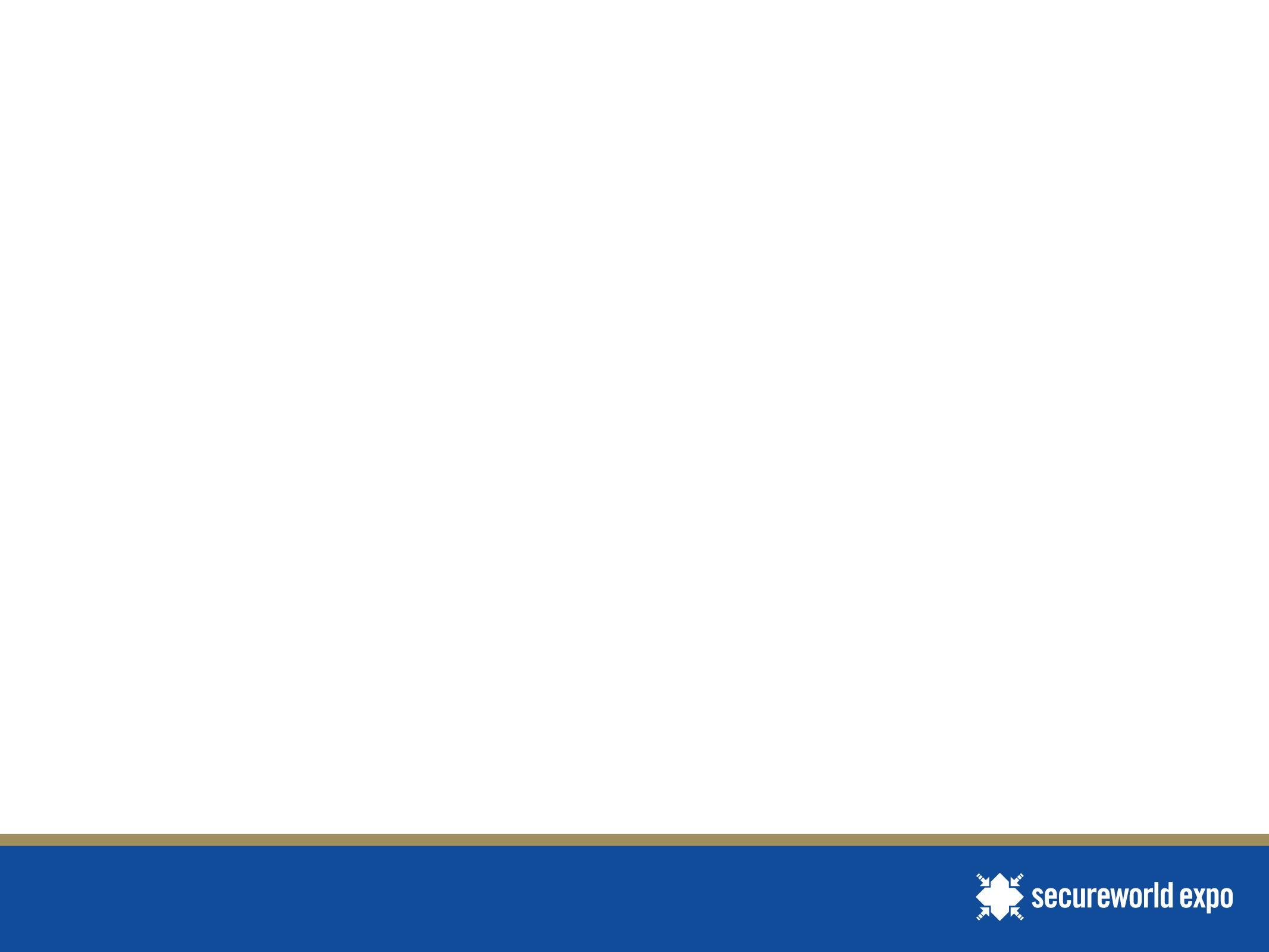 Q & A
Harold Toomey
President, ISSA North Texas 2013
President@NorthTexas.ISSA.org
Harold@Toomey.org
(801) 830-9987
37